ORIENTACIÓ CURS 19-20
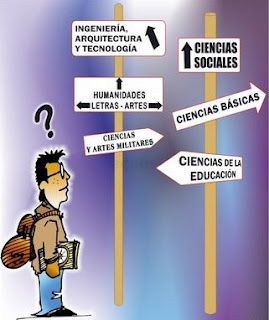 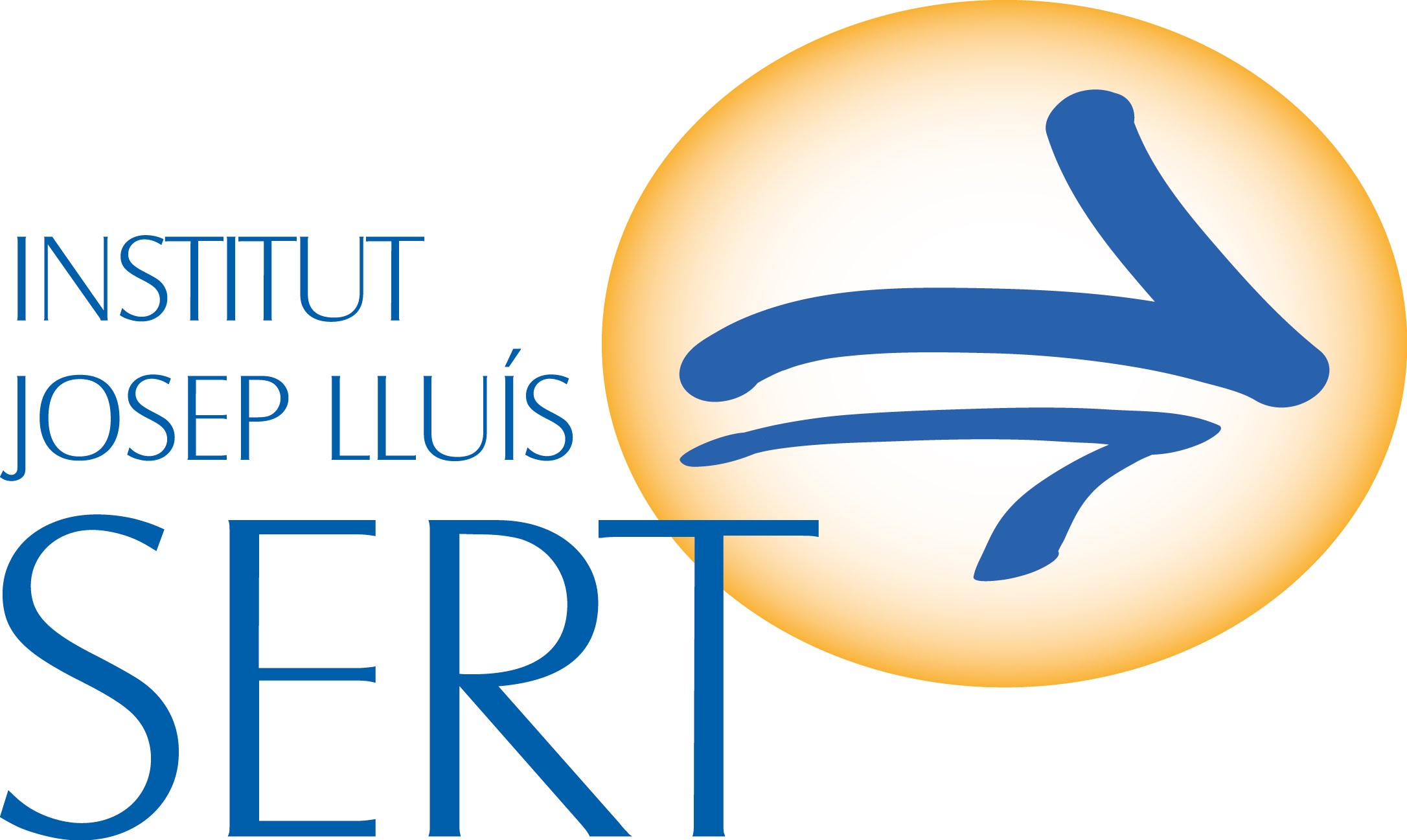 Orientació a 3r de l'ESO
BATXILLERAT                                          CICLES
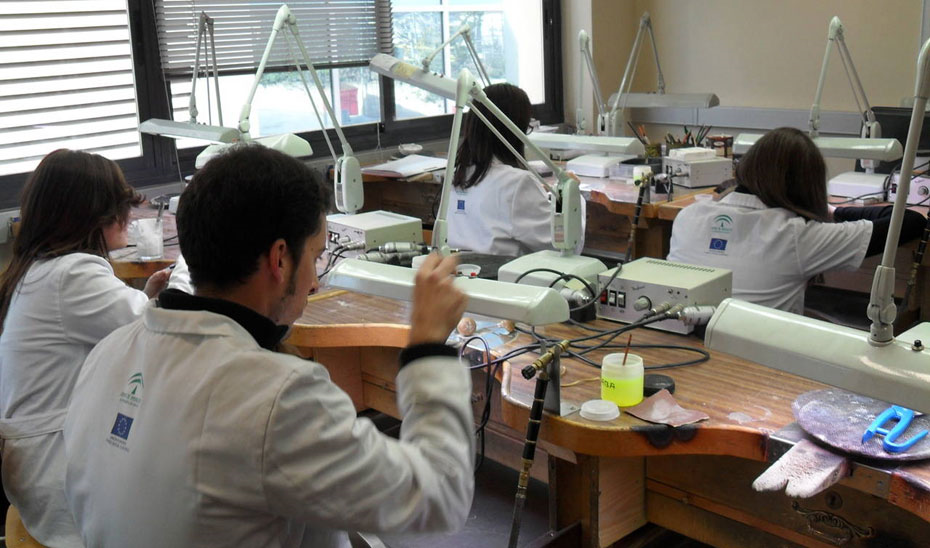 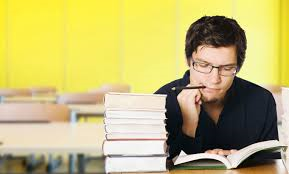 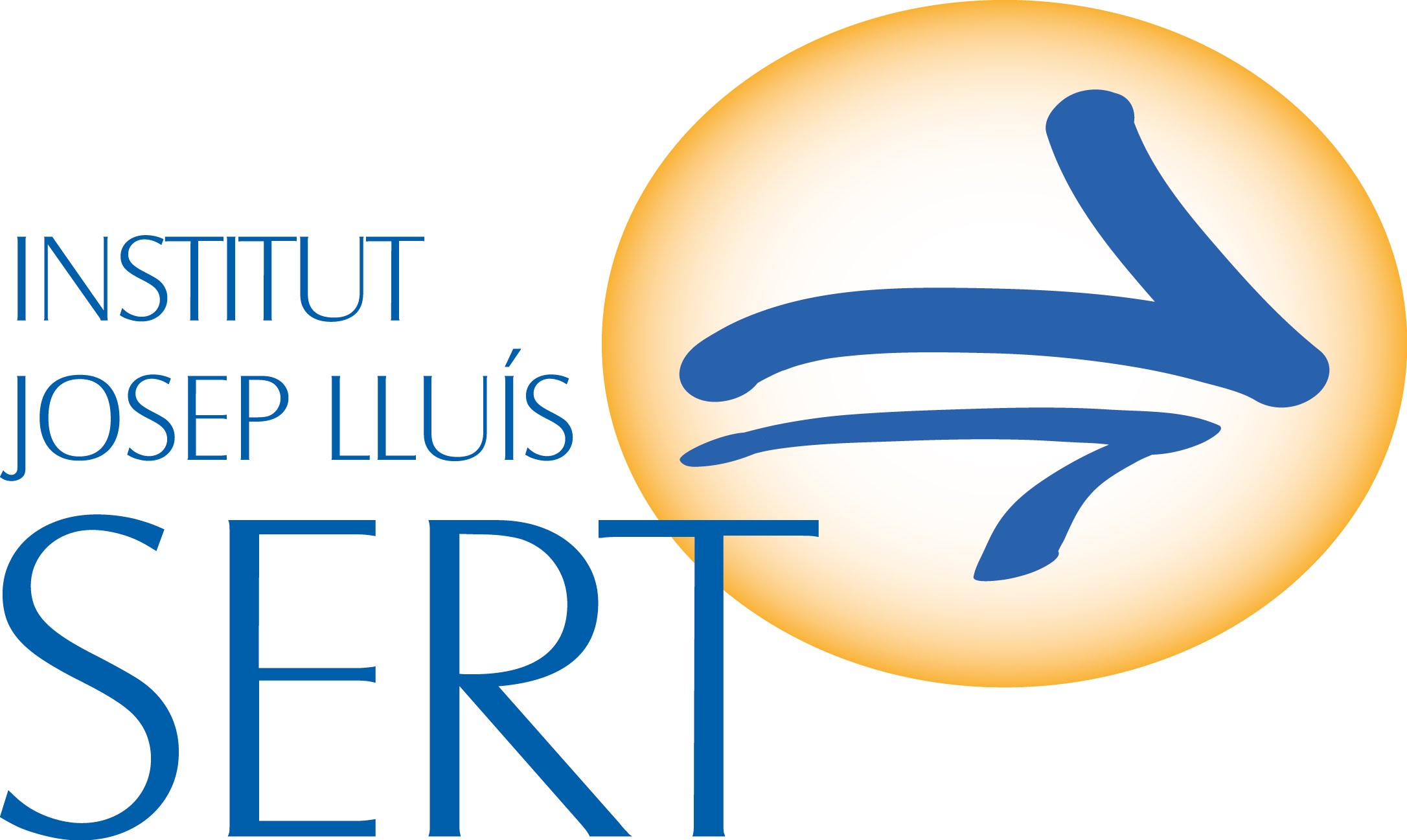 Tria d'optatives per 4rt de l'ESO
Coherència

99% dels alumnes poden fer les primeres opcions.
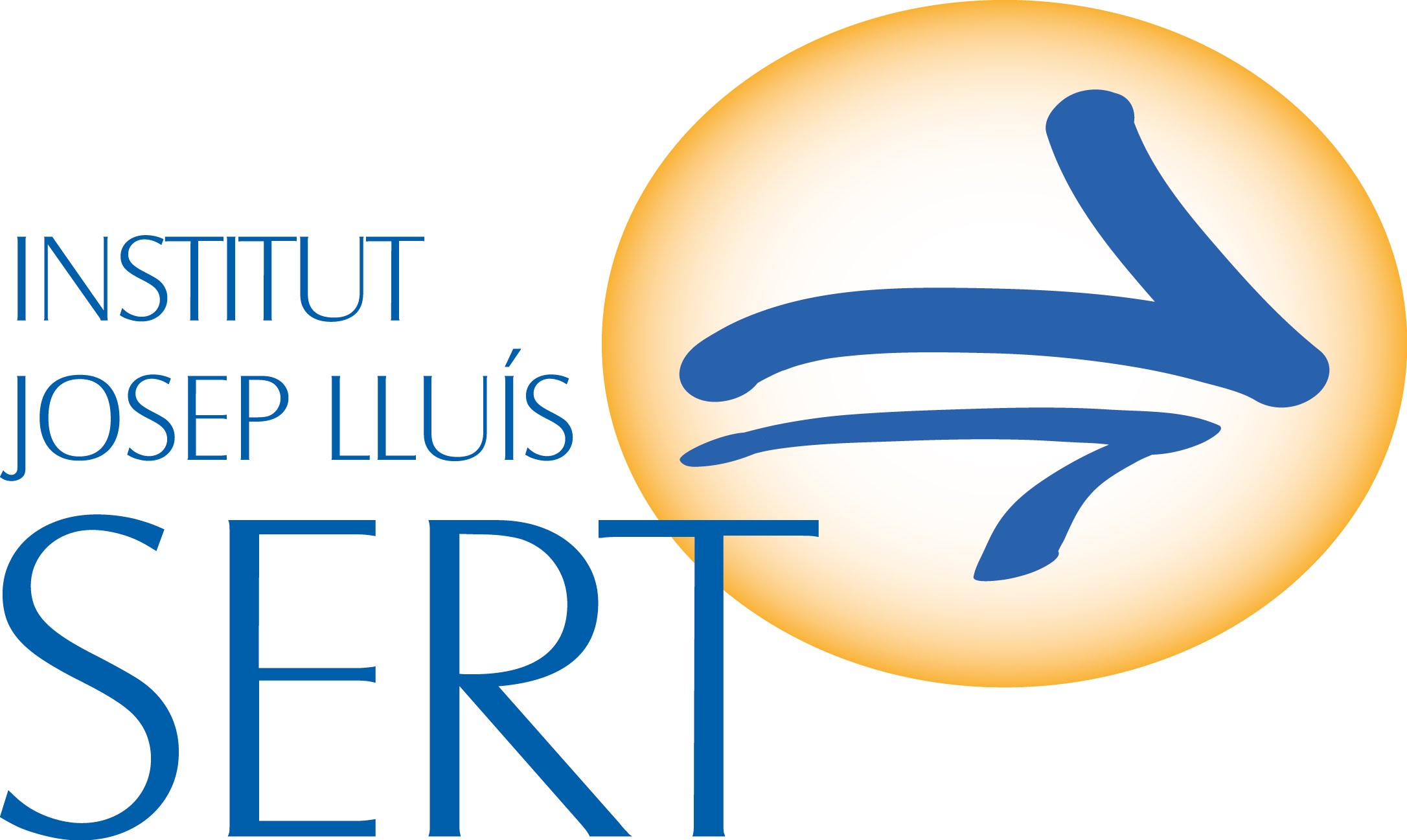 Qué tria l'alumne?
BATXILLERAT CIENTÍFIC
Física i Química 
Biologia.

BATXILLERAT TECNOLÒGIC
Física i Química
Tecnologia + TIC

BATXILLERAT SOCIAL
Economia 
TIC
BATXILLERAT LINGÜÍSTIC
Llatí 
Francès

BATXILLERAT ARTÍSTIC:
Música 
Visual Plàstica

CICLES FORMATIUS:
TIC
Emprenedoria
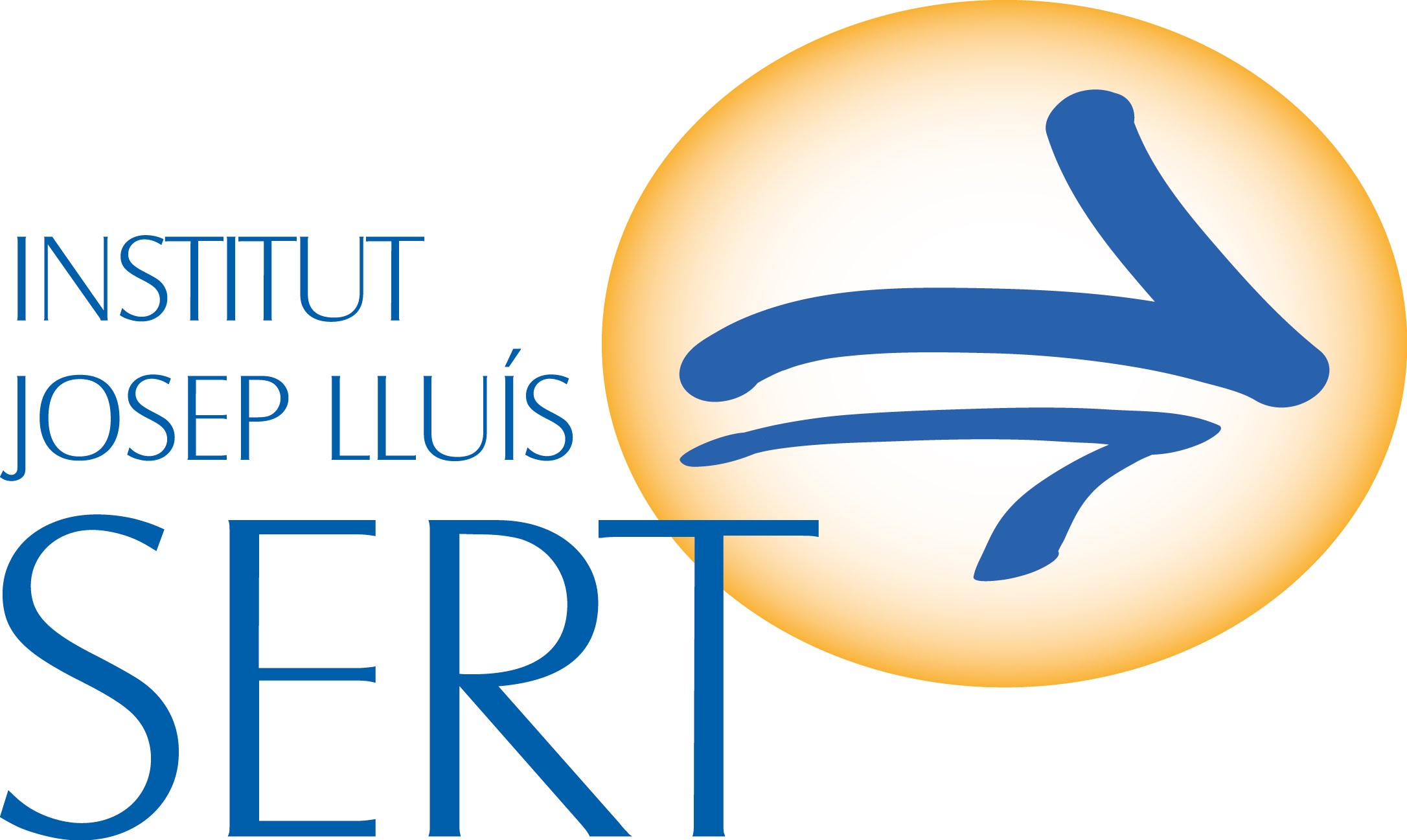 Orientació a 4rt de l'ESO
BATXILLERAT                CICLES                     PFI 
                                                            (si no supero)
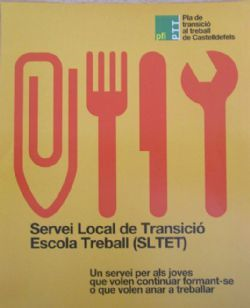 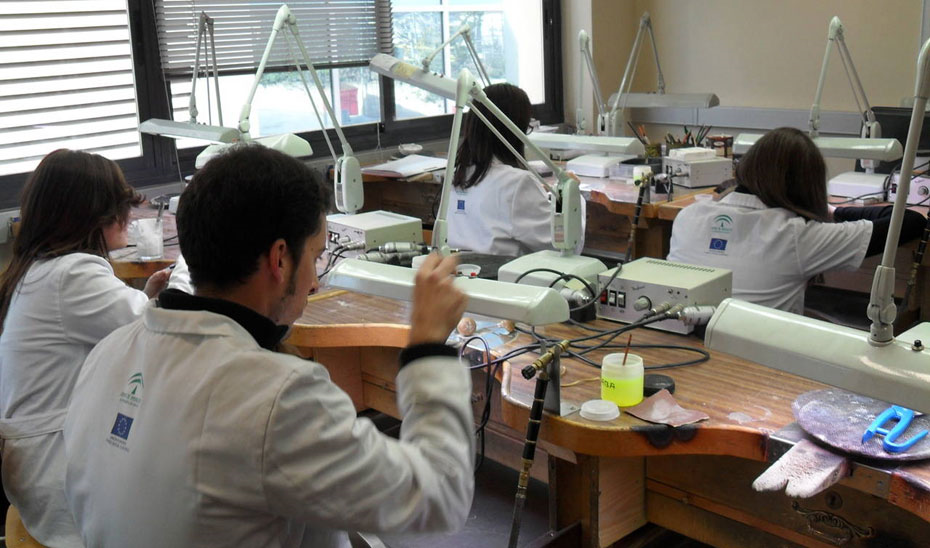 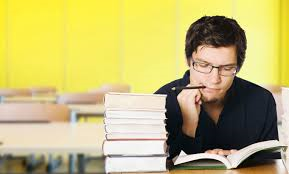 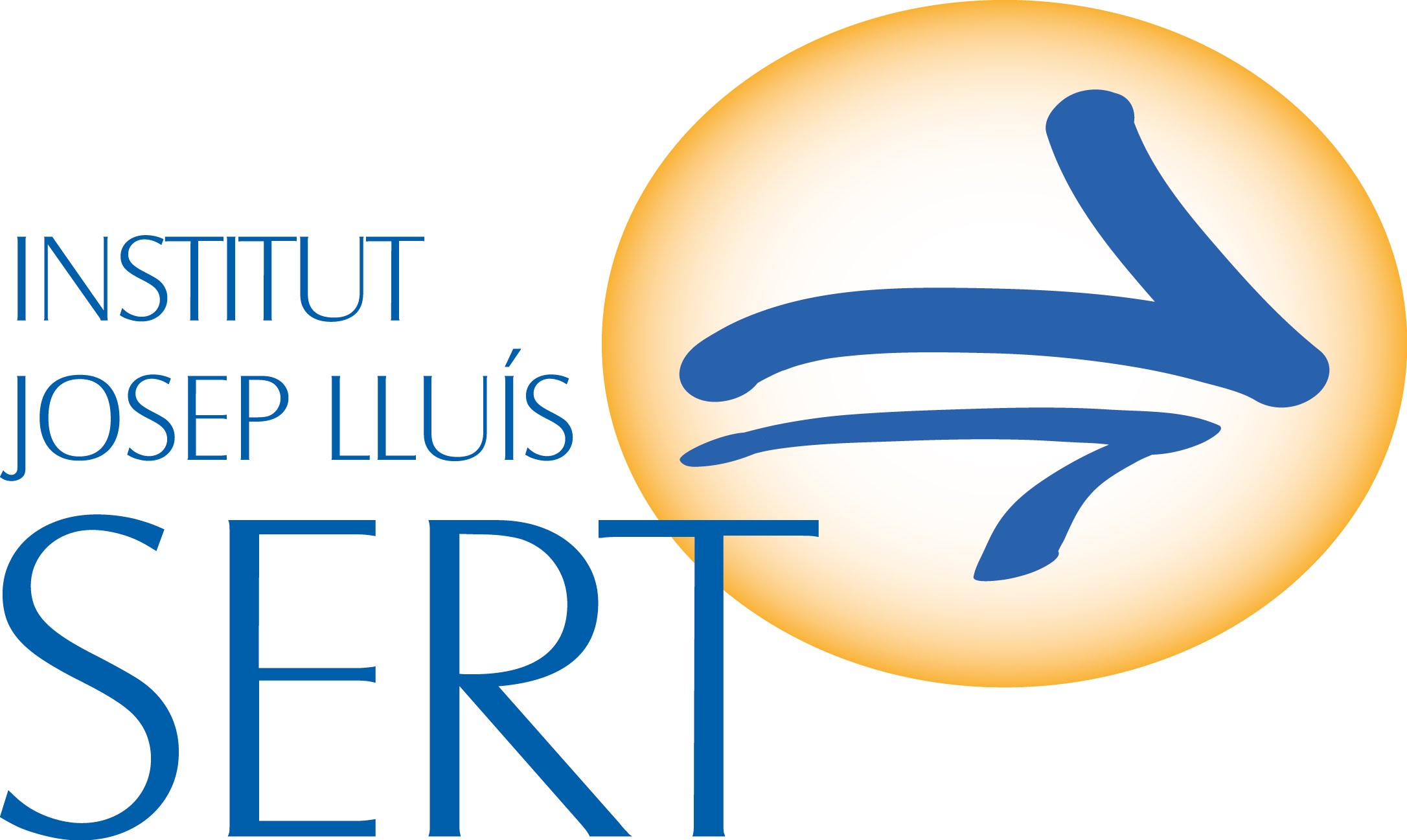 Orientació 4rt: Què faig si no tinc l'ESO?
OPCIÓ 1: PFI

Electricitat

Comerç

Turisme

Informàtica
OPCIÓ 2: Repetir curs

    Fins els 18 anys
OPCIÓ 3: Món laboral
OPCIÓ ALUMNES NESE
IFE i PFI adaptat.
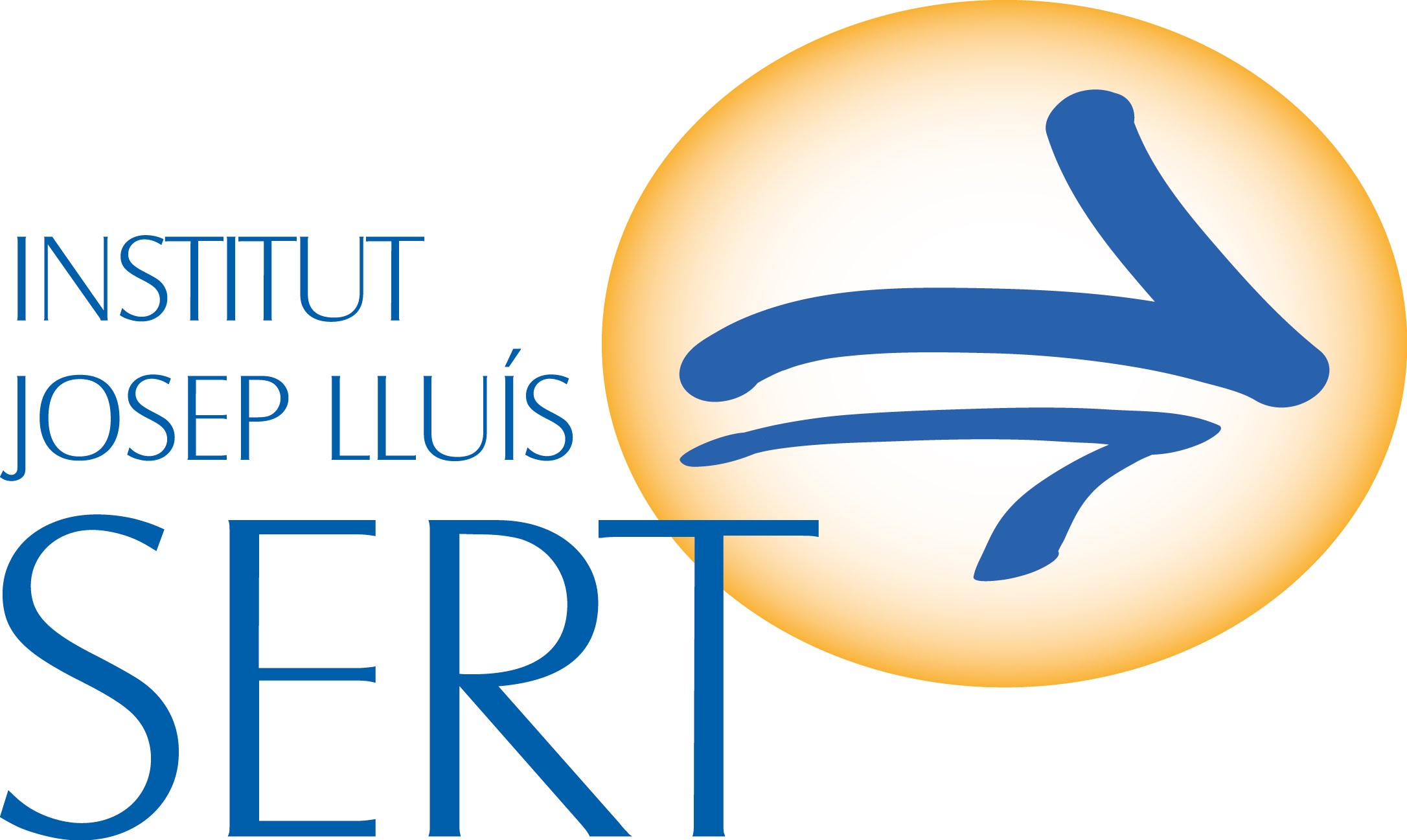 ORIENTACIÓ 4rt: OPCIÓ CICLES
http://queestudiar.gencat.cat/ca/estudis/fp/
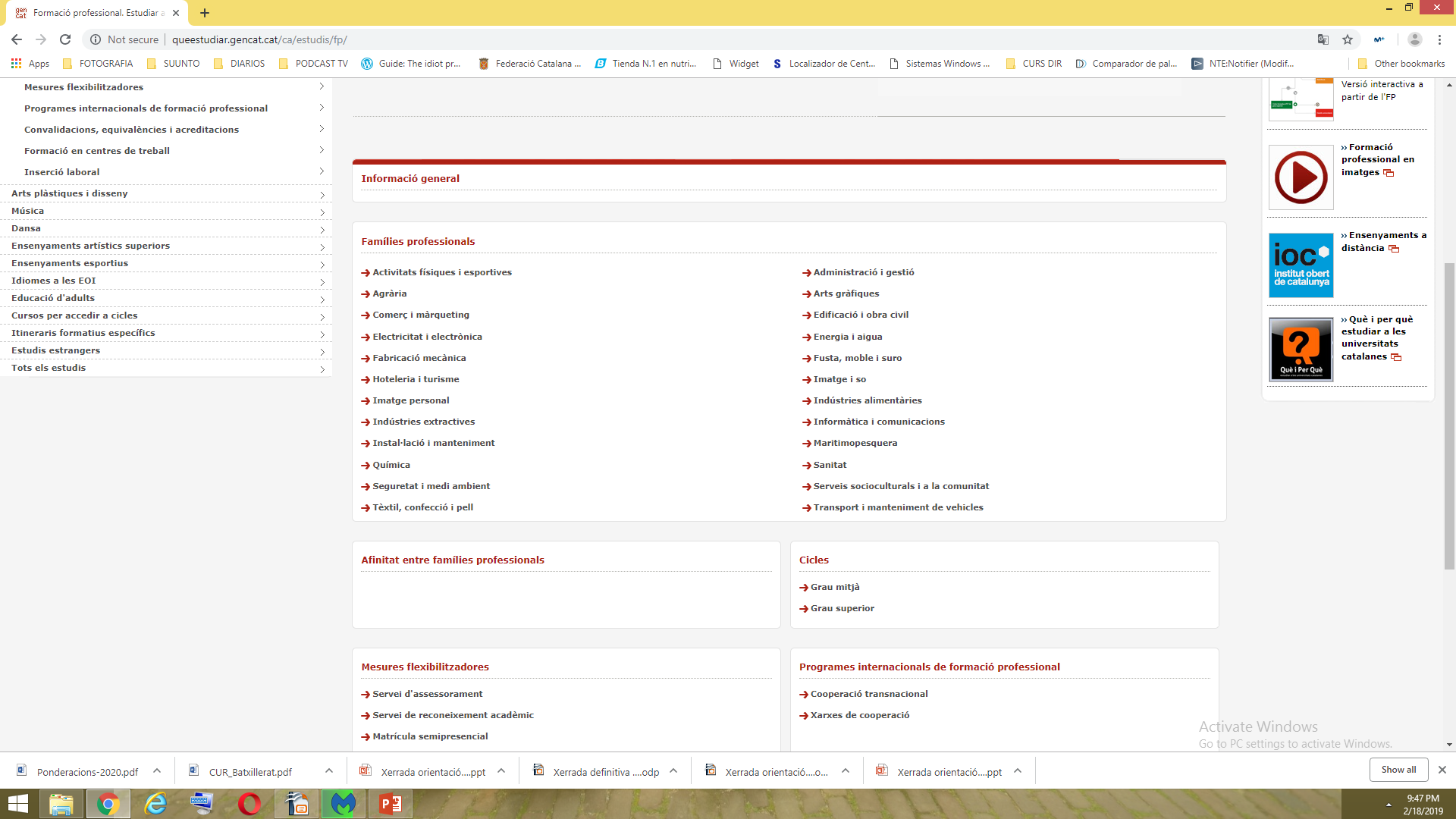 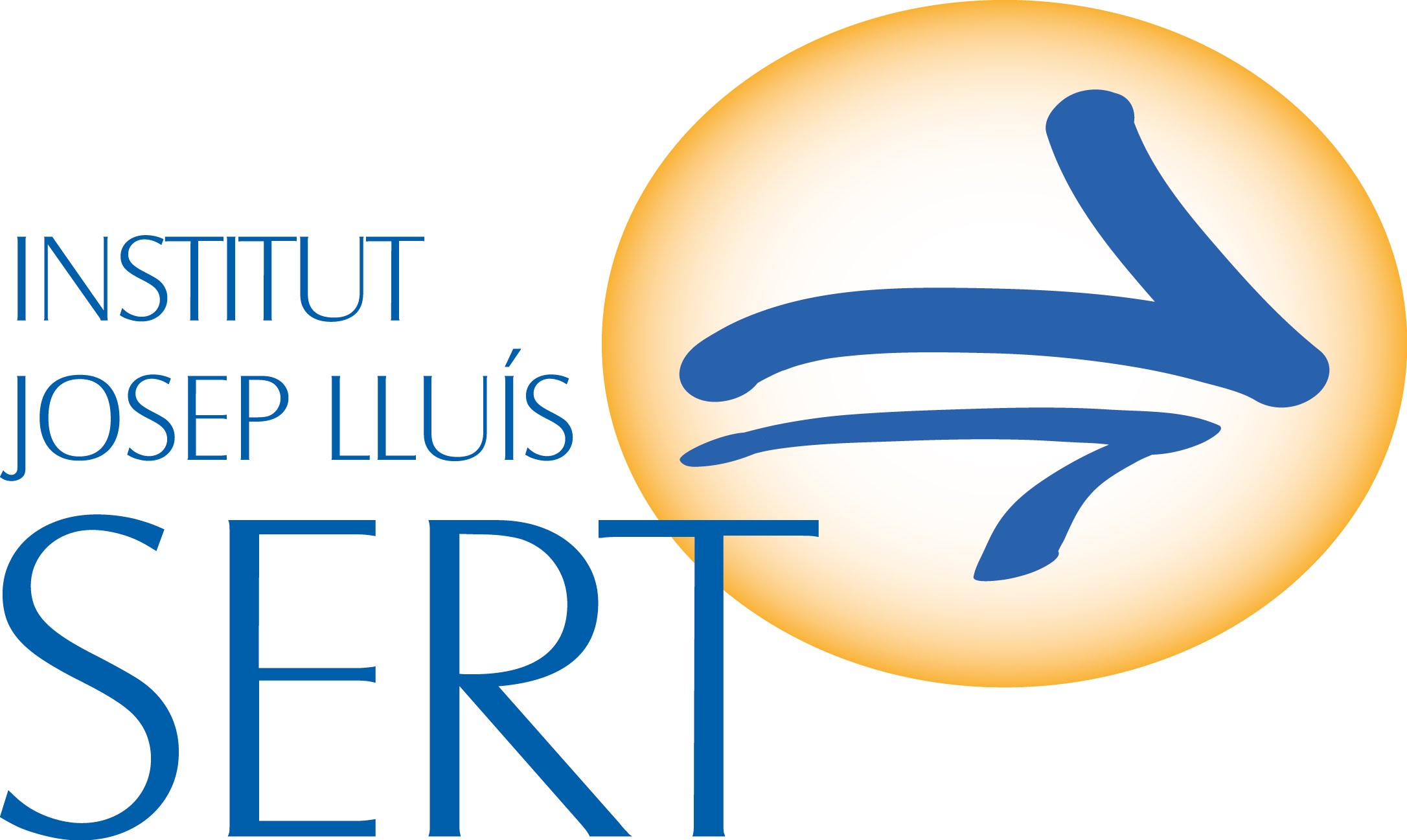 Clica si tens 
Internet!
Orientació 4rt: Opció Batxillerat
Ciències i tecnologia 
Humanitats i Ciències socials. 
Arts  (No ho fem)
Batxibac.
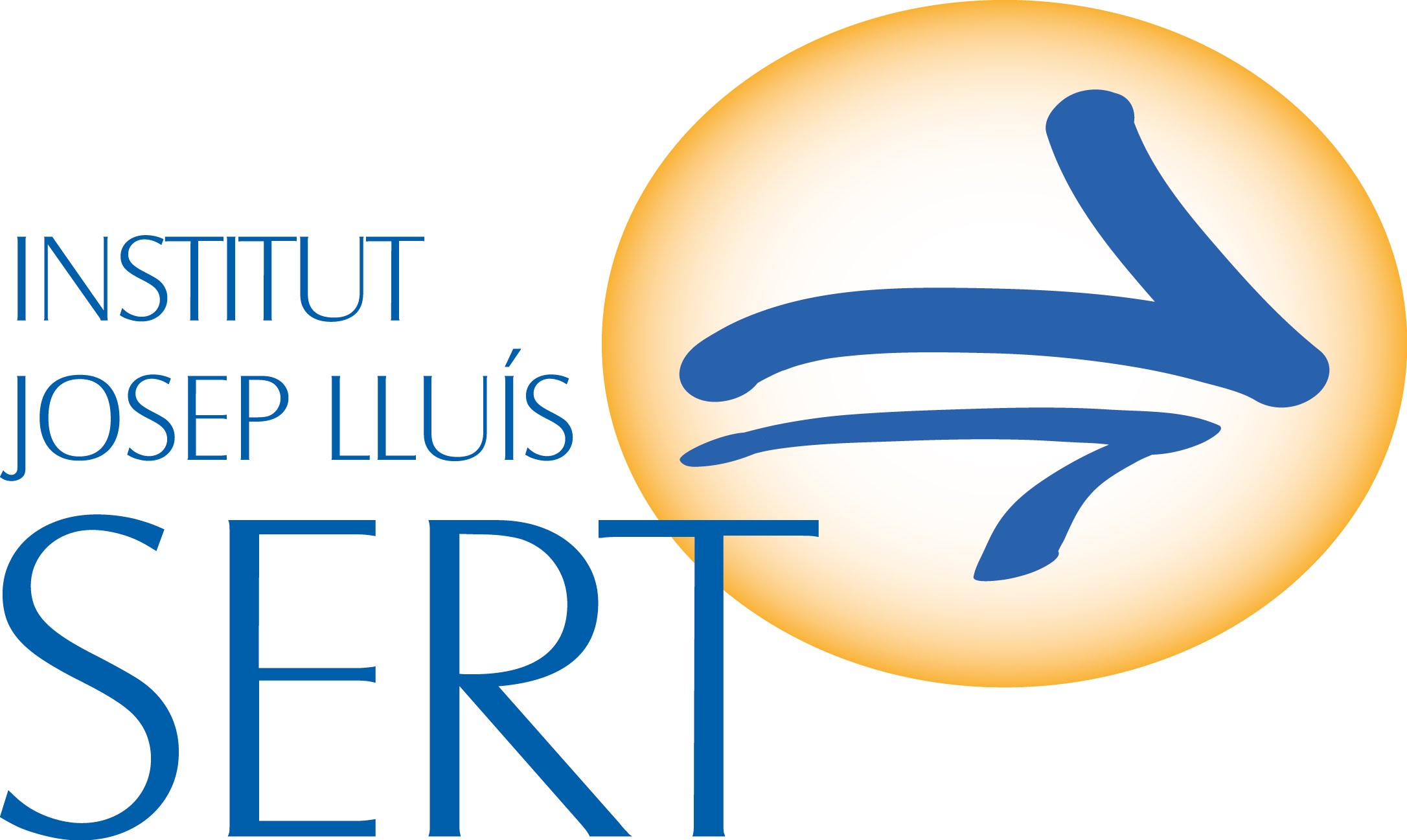 Ciències i tecnologia
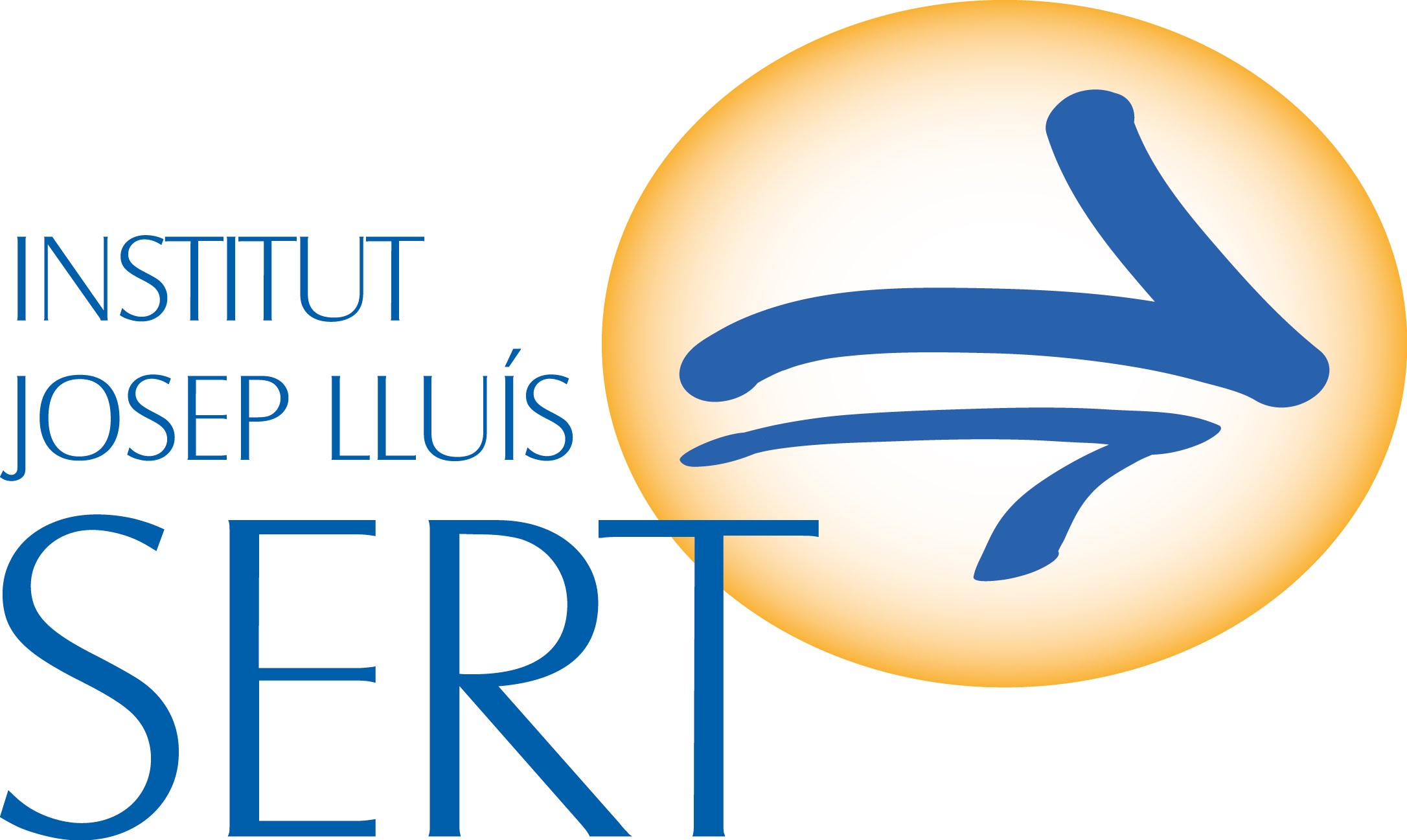 Humanitats i ciències socials
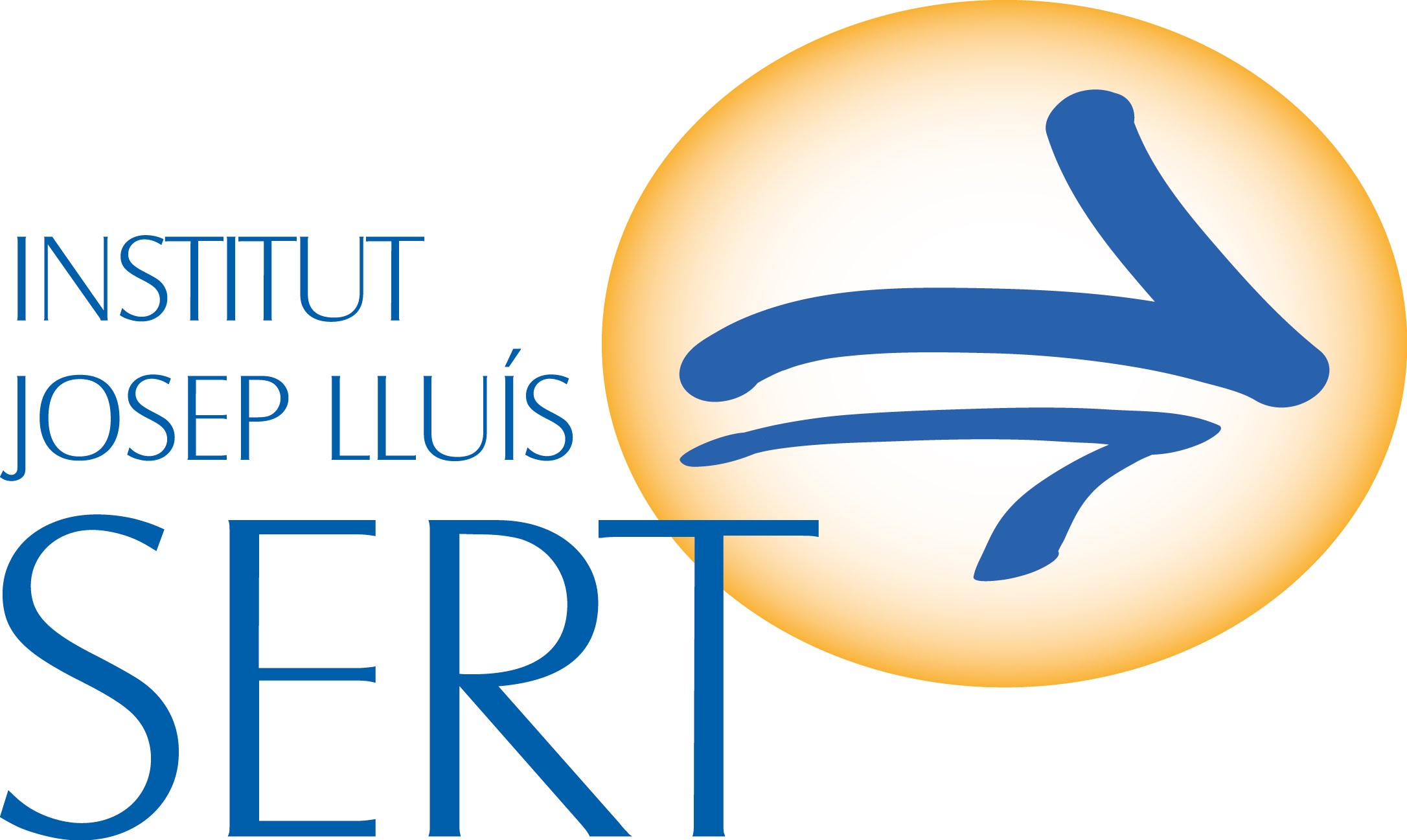 Batxibac
10 hores a la setmana en francés
Ciències al mon contemporani, història, teatre i el TR (treball de recerca) en francès. 
Examen final: selectivitat francesa + part comú de la selectivitat espanyola.
Com triar les assignatures de modalitat? (1)
Depén de la modalitat que vulguis fer, ha d'escollir una matèria comuna d’opció: 
Matemàtiques I i II (modalitat de Ciències i Tecnologia) 
Matemàtiques Socials I i II (modalitat d'Humanitats i Ciències Socials, itinerari de Ciències Socials) 
Llatí I i II (modalitat d'Humanitats i Ciències Socials, itinerari d'Humanitats)
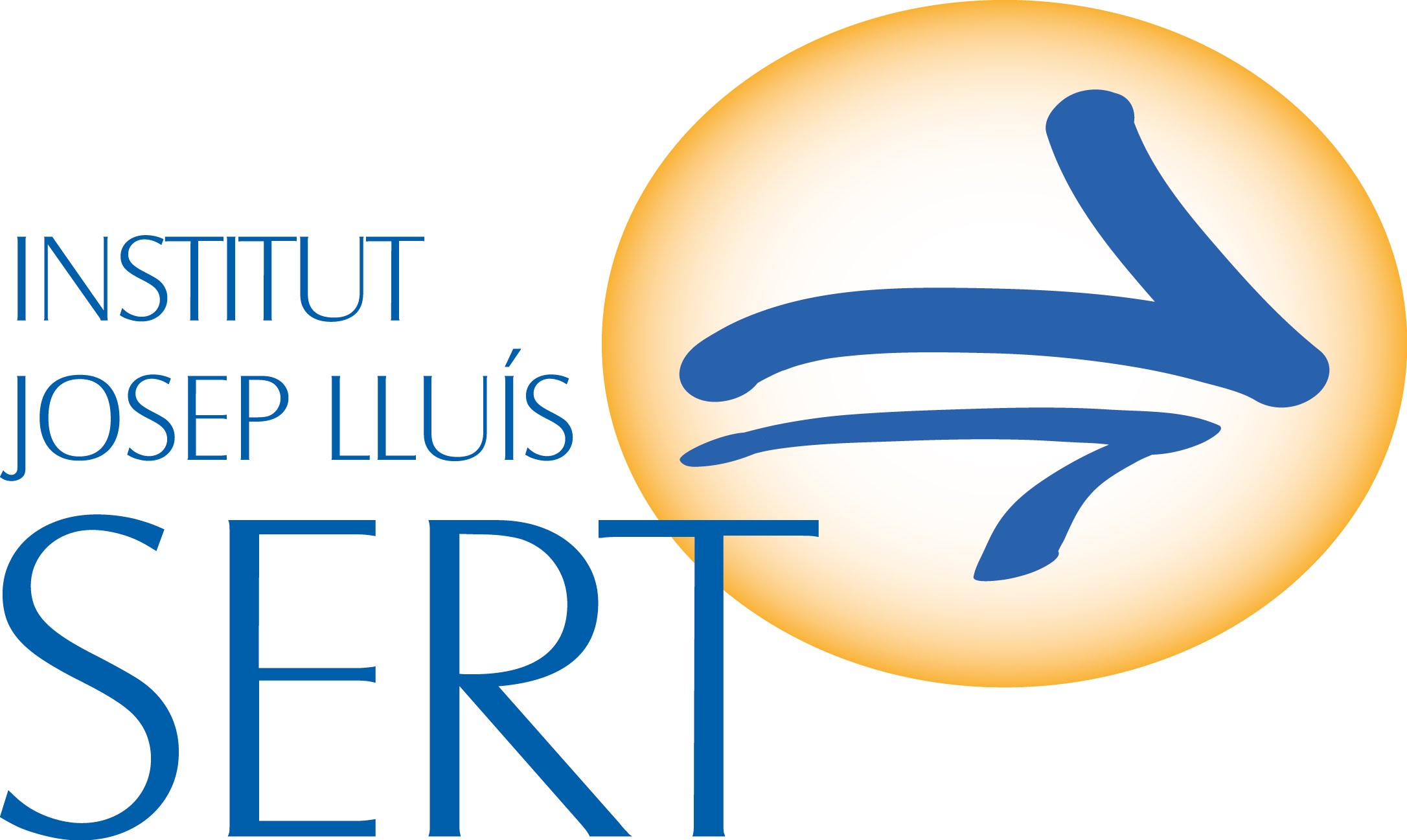 Link a explicació mes extensa
Com triar les assignatures de modalitat? (2)
Amb la resta d'assignatures l'alumne hauria de mirar la taula de ponderacions.
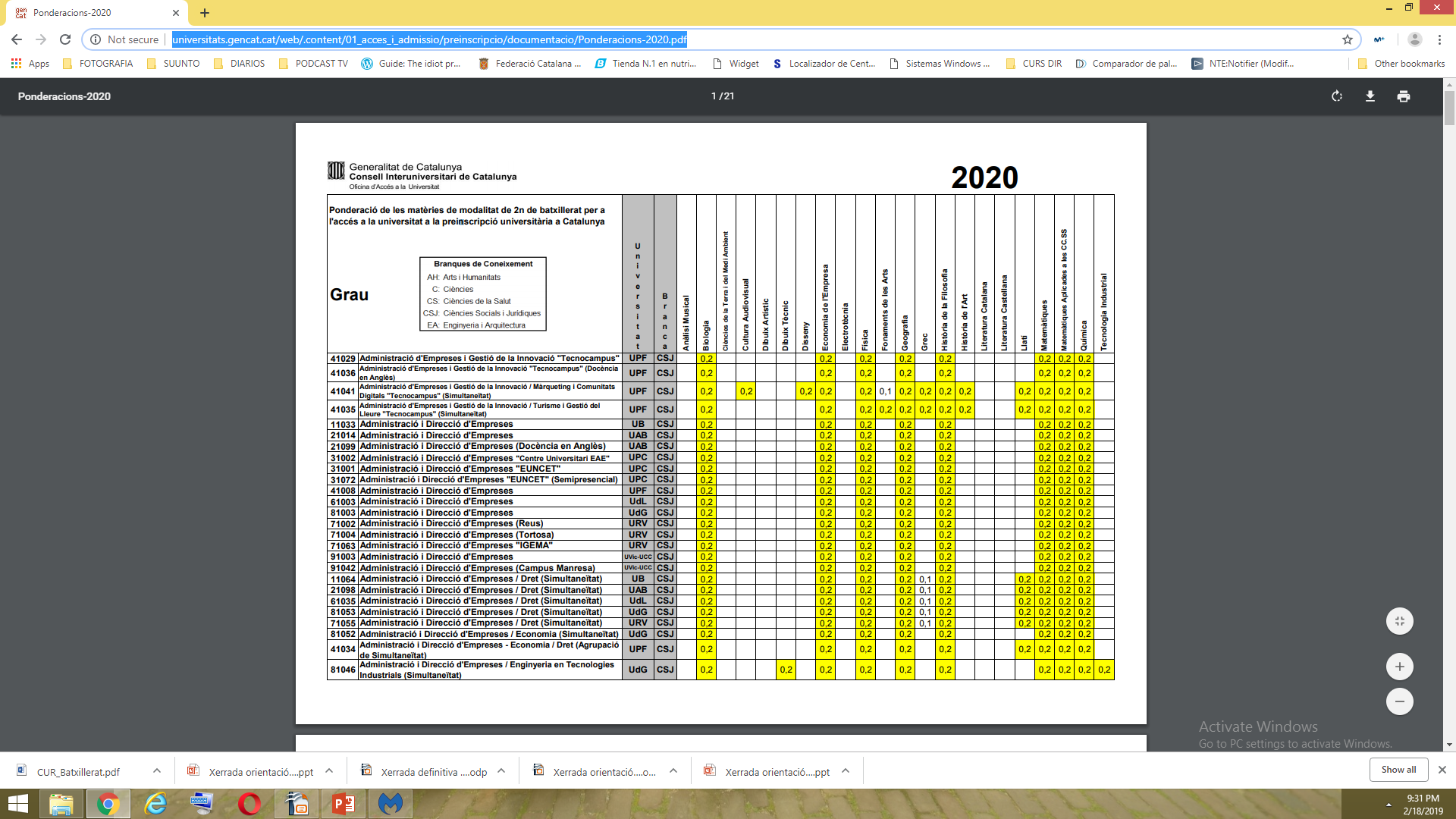 Clica si tens 
Internet!
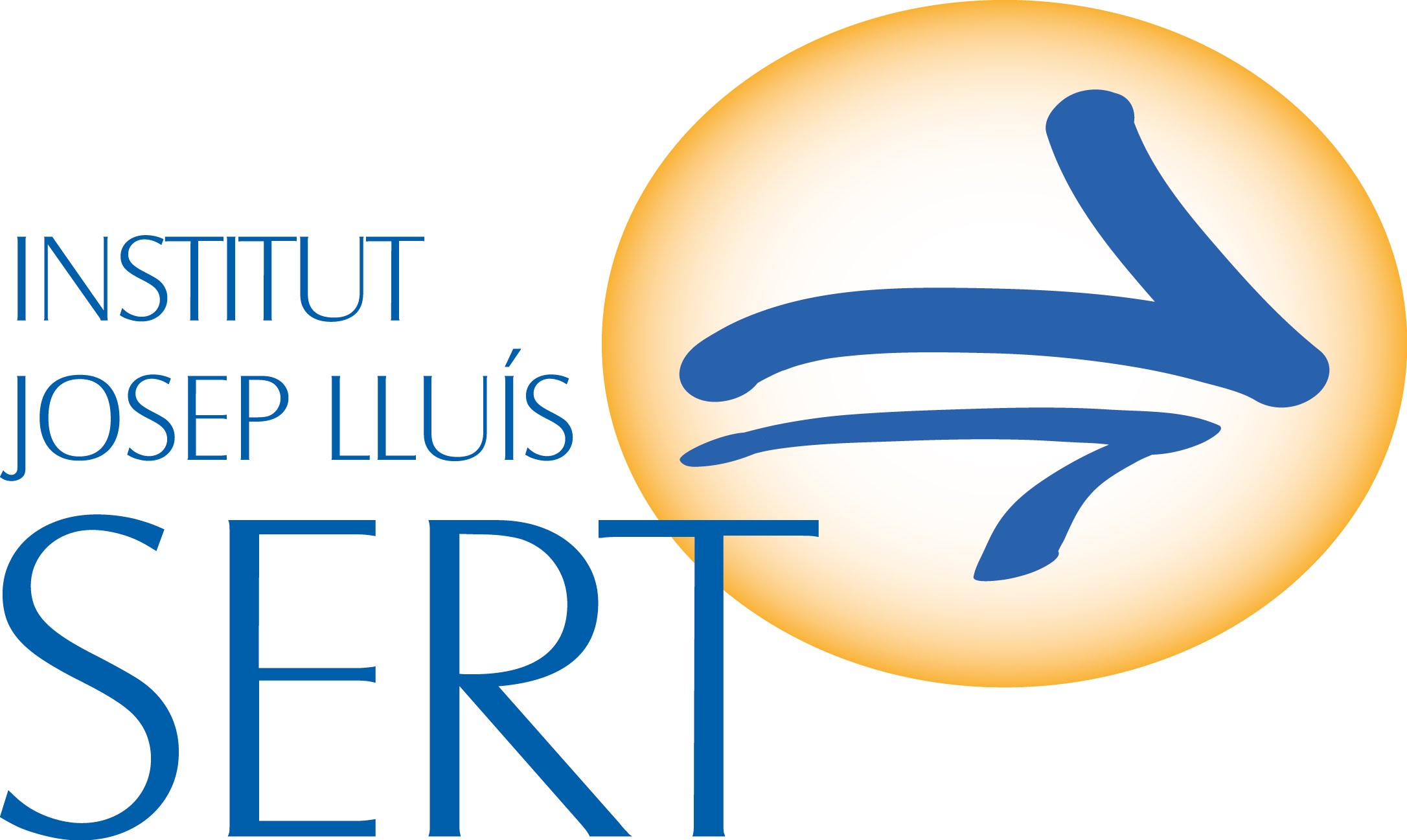 Perquè s'ha de mirar la taula de ponderacions?
Et dona una idea de les assignatures que necessites
Nota d'ingrés a selectivitat:
  6 punts de l'expedient
   4  punts de la fase comú 	
+ 4  punts de la fase específica 
  14  (nota màxima però no sempre necessària)
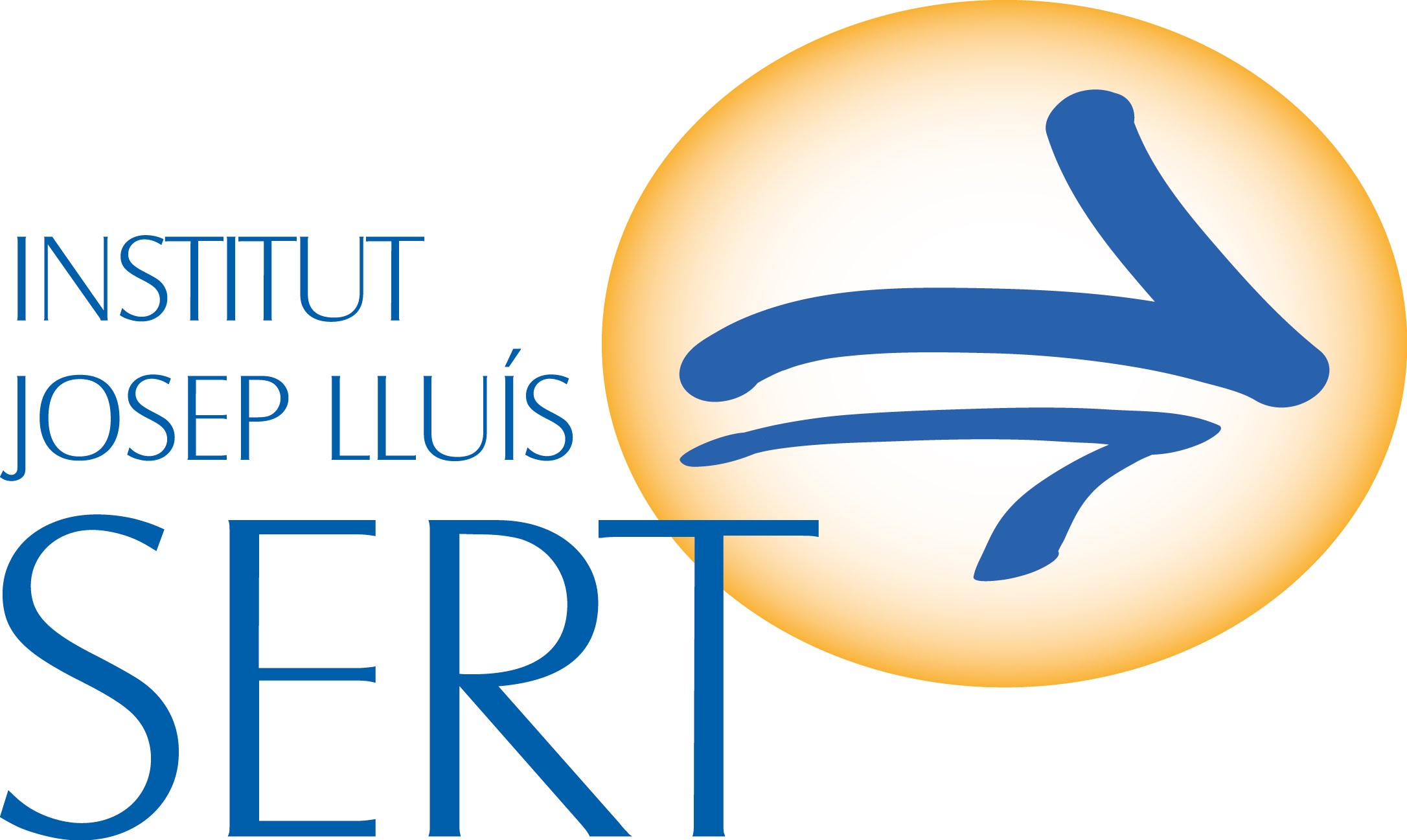